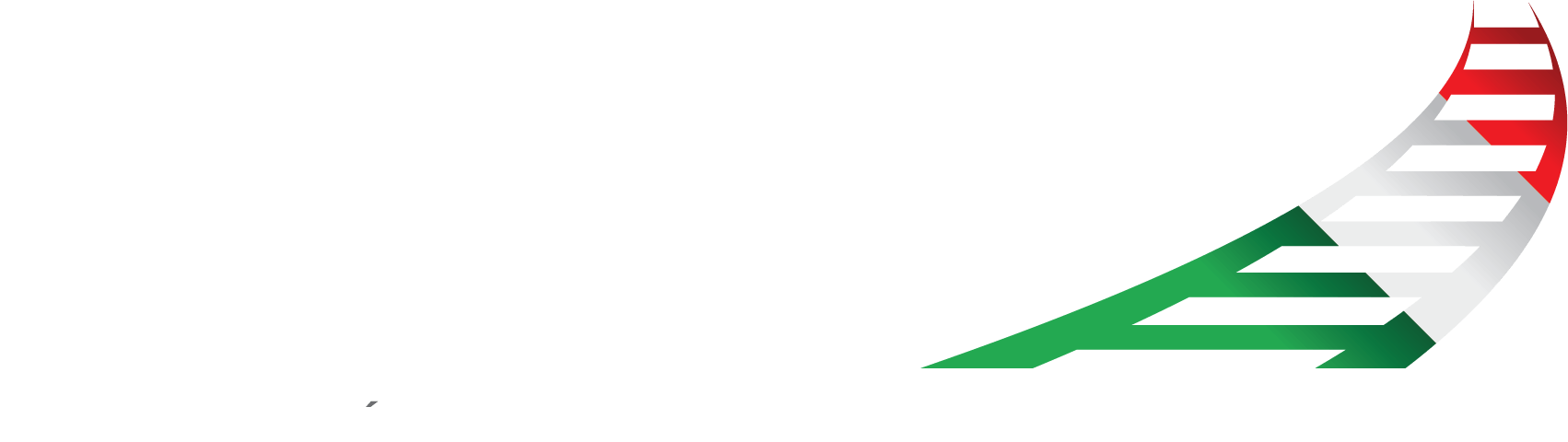 Ventajas de los contadores de ejes en la señalización de los ferrocarriles de carga.
Yugo Nomura
Frauscher Sensor Technology Latinoamérica
Ezequiel Cisneros
CIBA Group
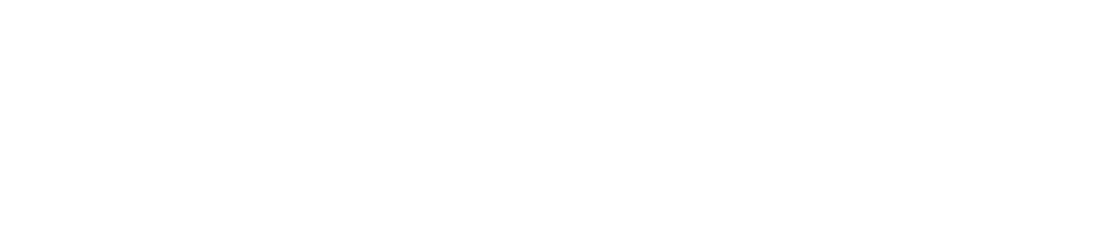 26 de octubre de 2022
Presentación de ProductosSensores de Rueda & Contadores de Ejes
2022 | Frauscher Sensor Technology
Contenido
Desafíos
Soluciones innovadoras
Contadores de ejes vs. circuitos de vía
Ejemplos de uso
Clientes
2022 | Frauscher Sensor Technology
3
01 Desafíos
2022 | Frauscher Sensor Technology
4
Desafíos: Condiciones externas/eléctricas
TD/AC es la columna vertebral de la señalización ferroviaria  entorno ferroviario hostil
Cambio climático  inundaciones / tormentas eléctricas / etc.
Corrientes de tracción: electrificación  perturbaciones eléctricas
Perturbaciones externas inevitables  Mantenimiento, vandalismo
Diferentes interfaces para diferentes sistemas
Máxima disponibilidad y fiabilidad de las vías necesarias
Entorno ferroviario cambiante  demandas crecientes
Rentabilidad
2022 | Frauscher Sensor Technology
5
Condiciones Ambientales
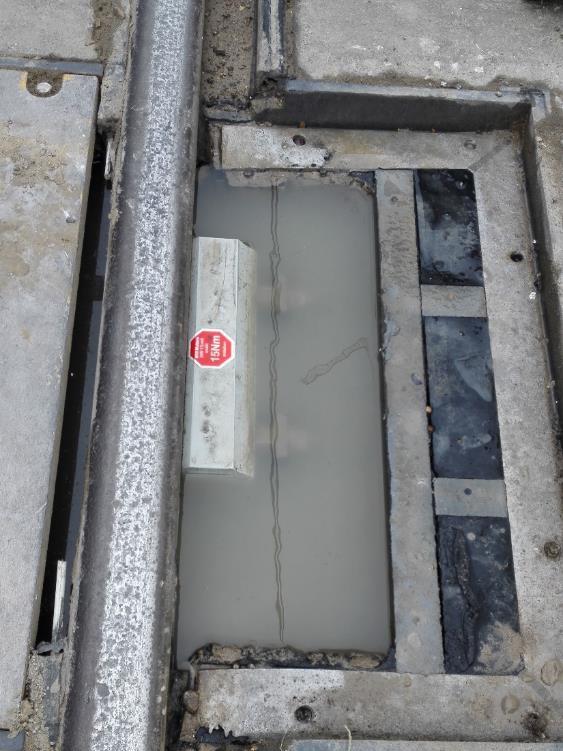 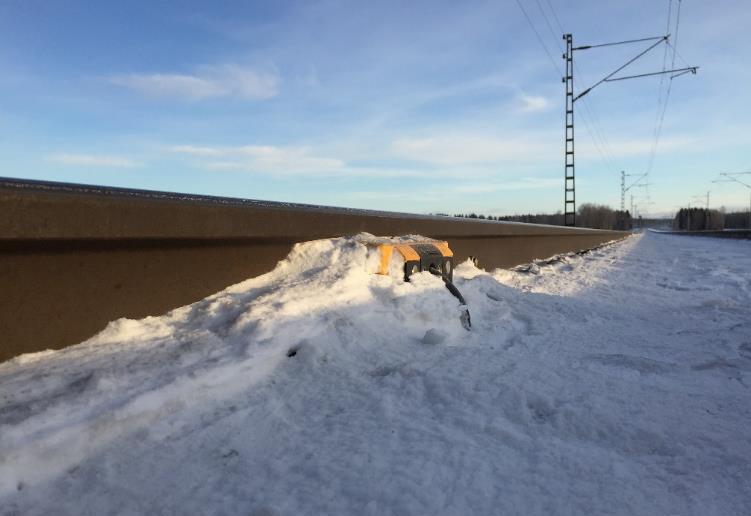 Condiciones Ambientales
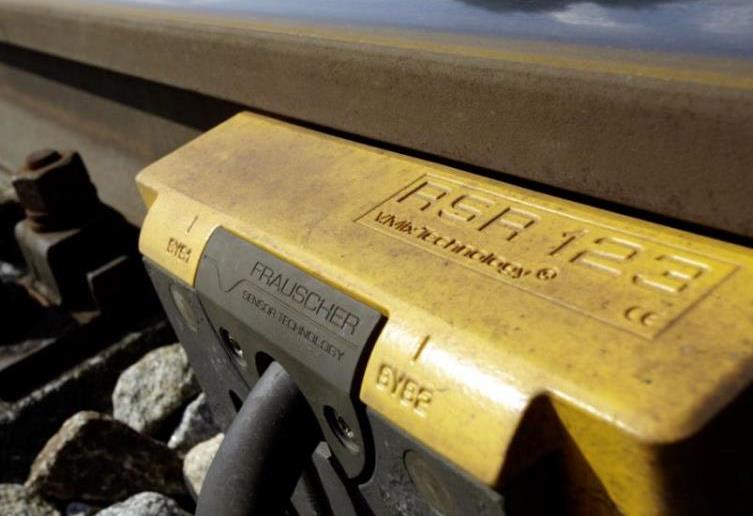 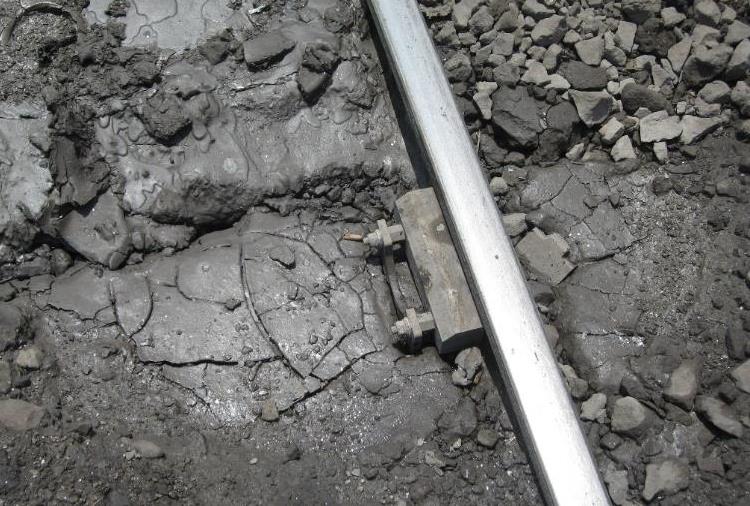 2020 | Frauscher Sensor Technology
7
02Soluciones innovadoras
2022 | Frauscher Sensor Technology
8
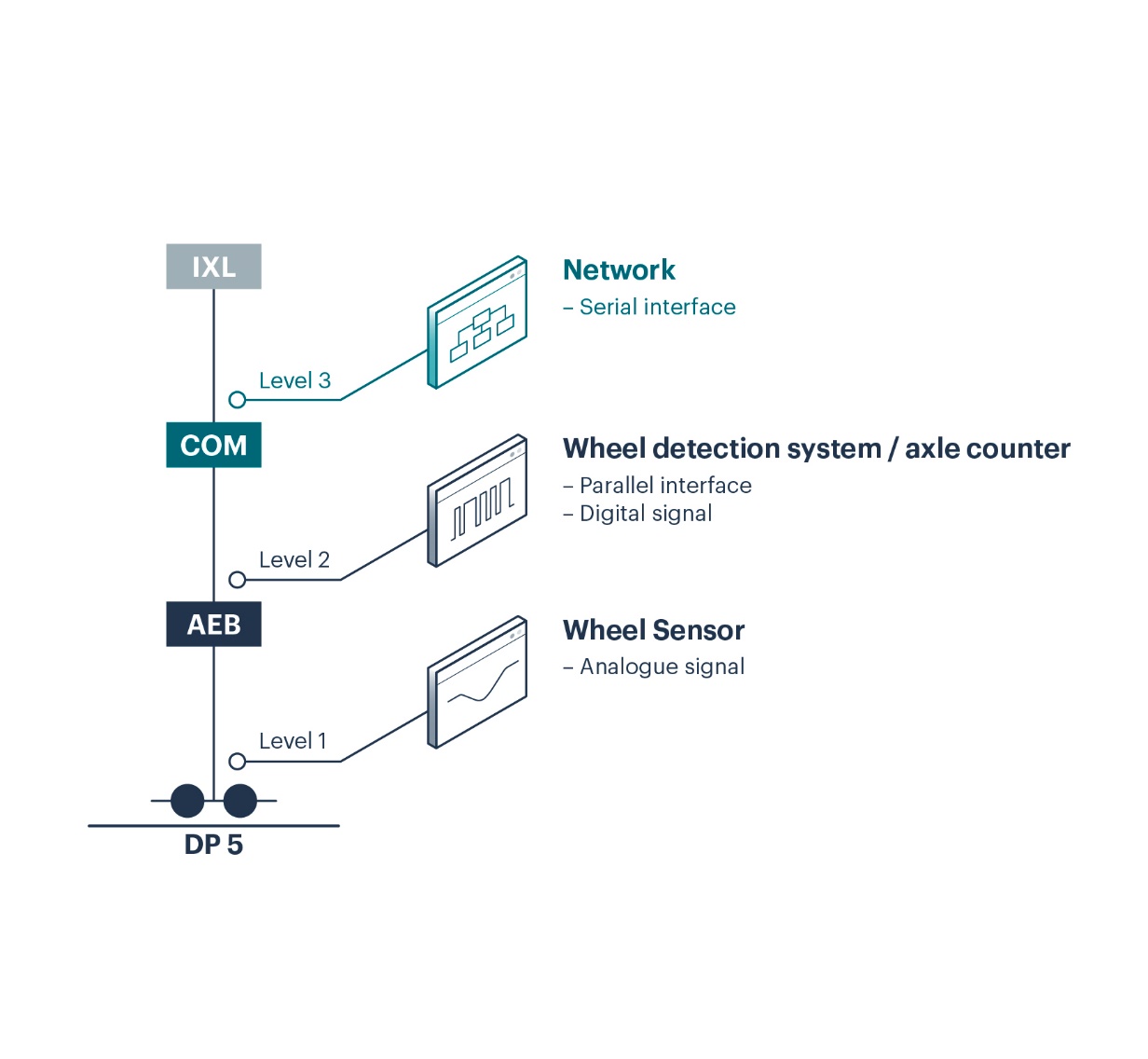 Arquitectura Moderna
Red
Interfase serial
Nivel 3
Sistema de detección de rueda / Contador de Ejes
¡No hay electrónica en la vía!
Sin exposición directa al medio ambiente
Sin exposición directa a perturbaciones externas
Sin contacto directo con el público
Interfase Paralela
Señal digital
Nivel 2
Sensor de Rueda
Señal análoga
Nivel 1
2022 | Frauscher Sensor Technology
9
Sensor de rueda moderno
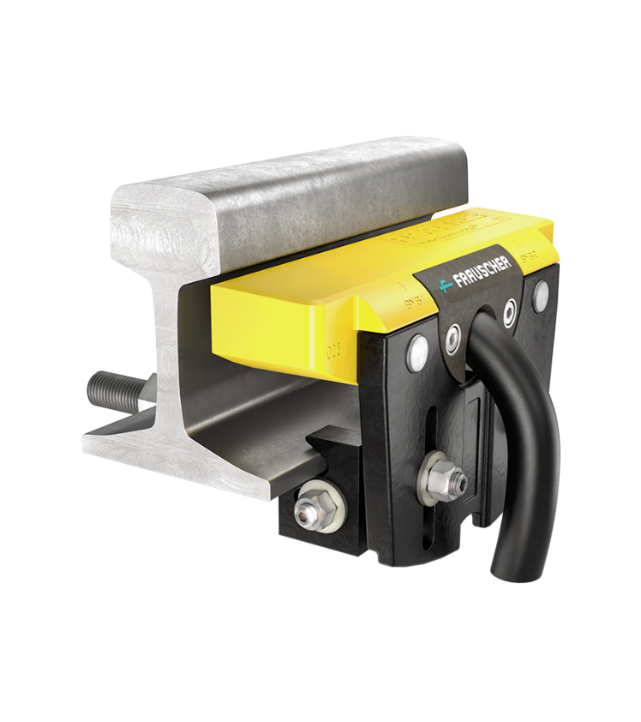 Máxima protección de entrada IP68
Detección de caídas a prueba de fallas
No hay requisitos complejos en el cableado y su colocación
No se necesita perforación
(Simplemente sujetado al riel con la garra del riel Frauscher)
Capacidad de Calibración remota
Alta fiabilidad y disponibilidad
(en 100% de humedad y temperaturas de -40° C a +85° C)
Fácil instalación
Protección total contra el polvo, el barro, la nieve, el agua y la sal de los caminos
2022 | Frauscher Sensor Technology
10
Base confiable
2022 | Frauscher Sensor Technology
11
Comenzando con la Estabilidad Ambiental
Cambio climático  inundaciones / tormentas eléctricas / etc.
Corrientes de tracción: electrificación  perturbaciones eléctricas
Perturbaciones externas inevitables  Mantenimiento, vandalismo


Probado por referencias reales, experiencia y pruebas.
2022 | Frauscher Sensor Technology
12
Menos infraestructura
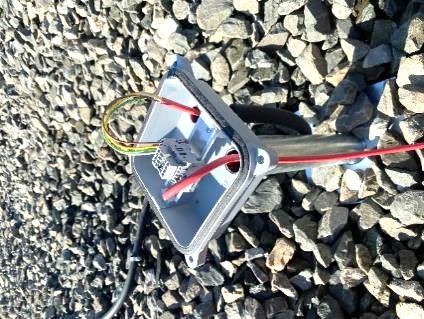 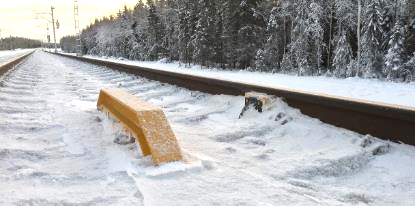 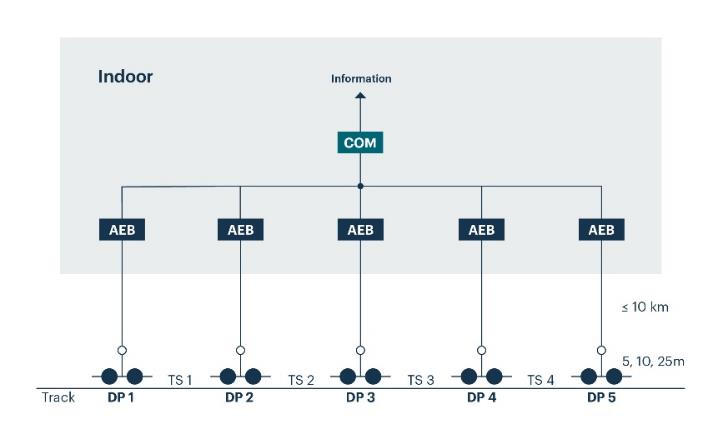 Interior
Información
Sin componentes electrónicos directamente expuestos al medio ambiente
No hay electrónica en la caja de conexión en tierra
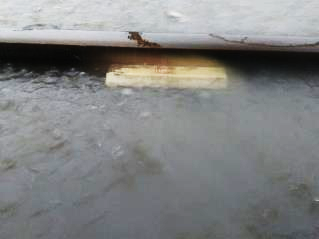 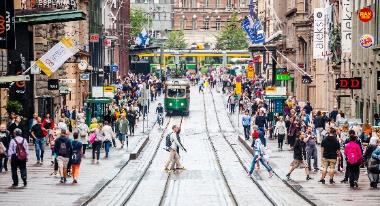 Sin exposición directa a perturbaciones externas
Sin contacto directo con el público
2022 | Frauscher Sensor Technology
13
IP68
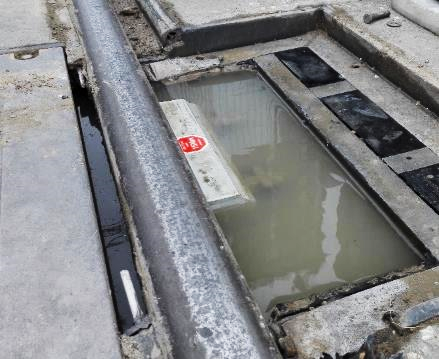 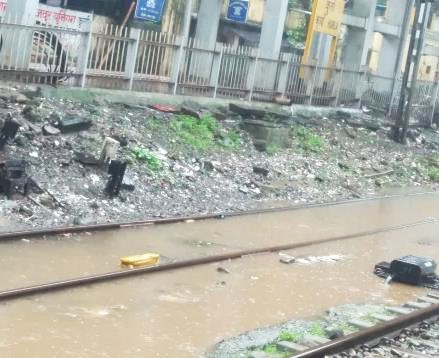 Equipo de vía IP68 totalmente sellado
100% impermeable
Funcionamiento continuo independiente del entorno
Bajos costos del ciclo de vida
2022 | Frauscher Sensor Technology
14
Estabilidad mecánica
Pruebas certificadas
de acuerdo con lo especificado
límites y más allá...
2022 | Frauscher Sensor Technology
15
03Contadores de Ejes vs. Circuitos de Vía
2022 | Frauscher Sensor Technology
16
Principio del Circuito de Vía
Circuito de vía (sección) libre
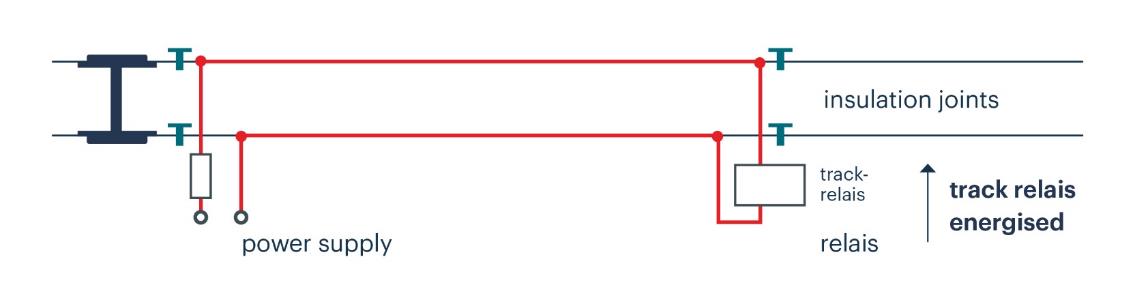 Juntas aisladas
Relevadores de vía
Relevadores de vía energizados
Relevadores
Suministro de energía
Circuito de vía (sección) ocupado
2022 | Frauscher Sensor Technology
17
Instalación de circuitos de vía (IRJs, unión)
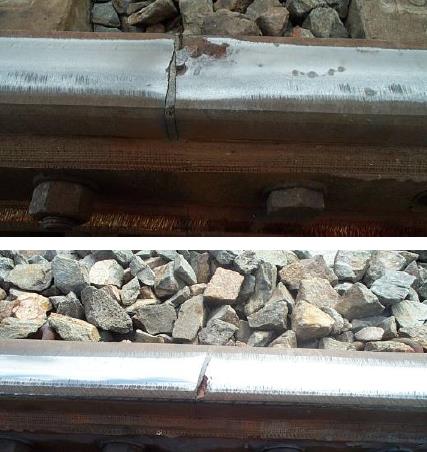 2022 | Frauscher Sensor Technology
18
Contadores de Ejes
Información más relevante con menos esfuerzo.
2022 | Frauscher Sensor Technology
19
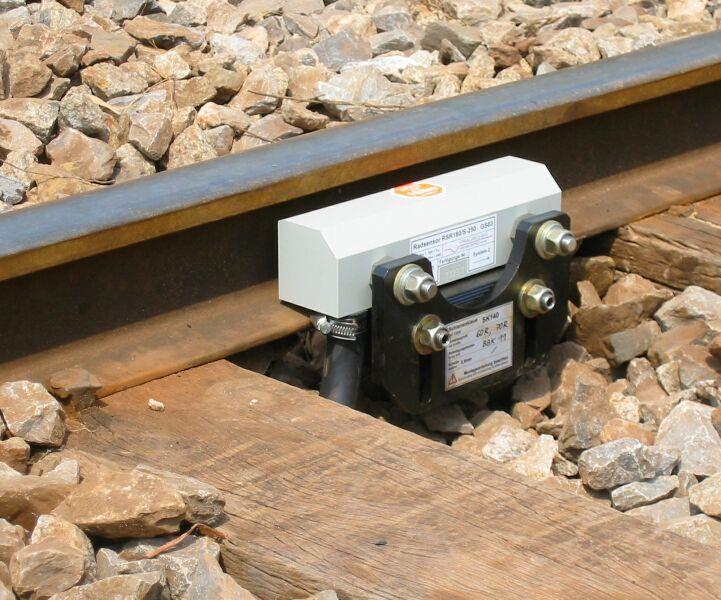 Instalación del contador de ejes
Sujeción – Sin taladrado
2022 | Frauscher Sensor Technology
20
Comparación
Contadores de Ejes  vs.  Circuitos de Vía
2022 | Frauscher Sensor Technology
21
Comparación
Contadores de Ejes  vs.  Circuitos de Vía
2022 | Frauscher Sensor Technology
22
04Ejemplos de uso
2022 | Frauscher Sensor Technology
23
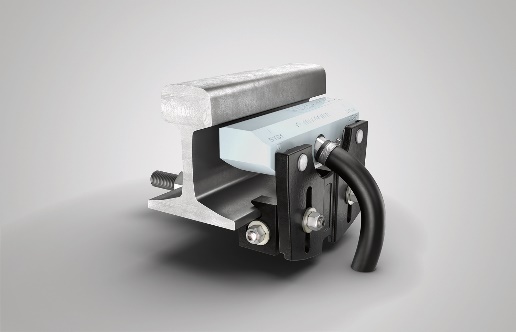 Aplicaciones de Sensores de Ruedas
Conmutación y activación de tareas tales como:
Retardadores
Detectores de cajas calientes
Sistemas de:
Identificación RFID (AEI)
Lubricación
Detección de objetos arrastrados
Básculas estáticas y dinámicas
Lavado
Otros más.
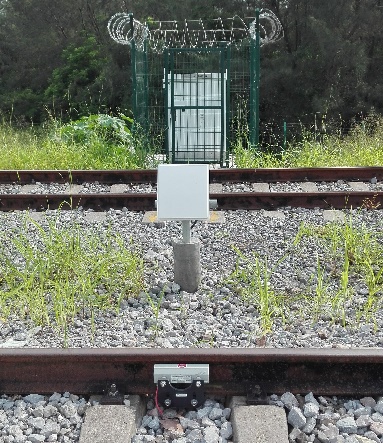 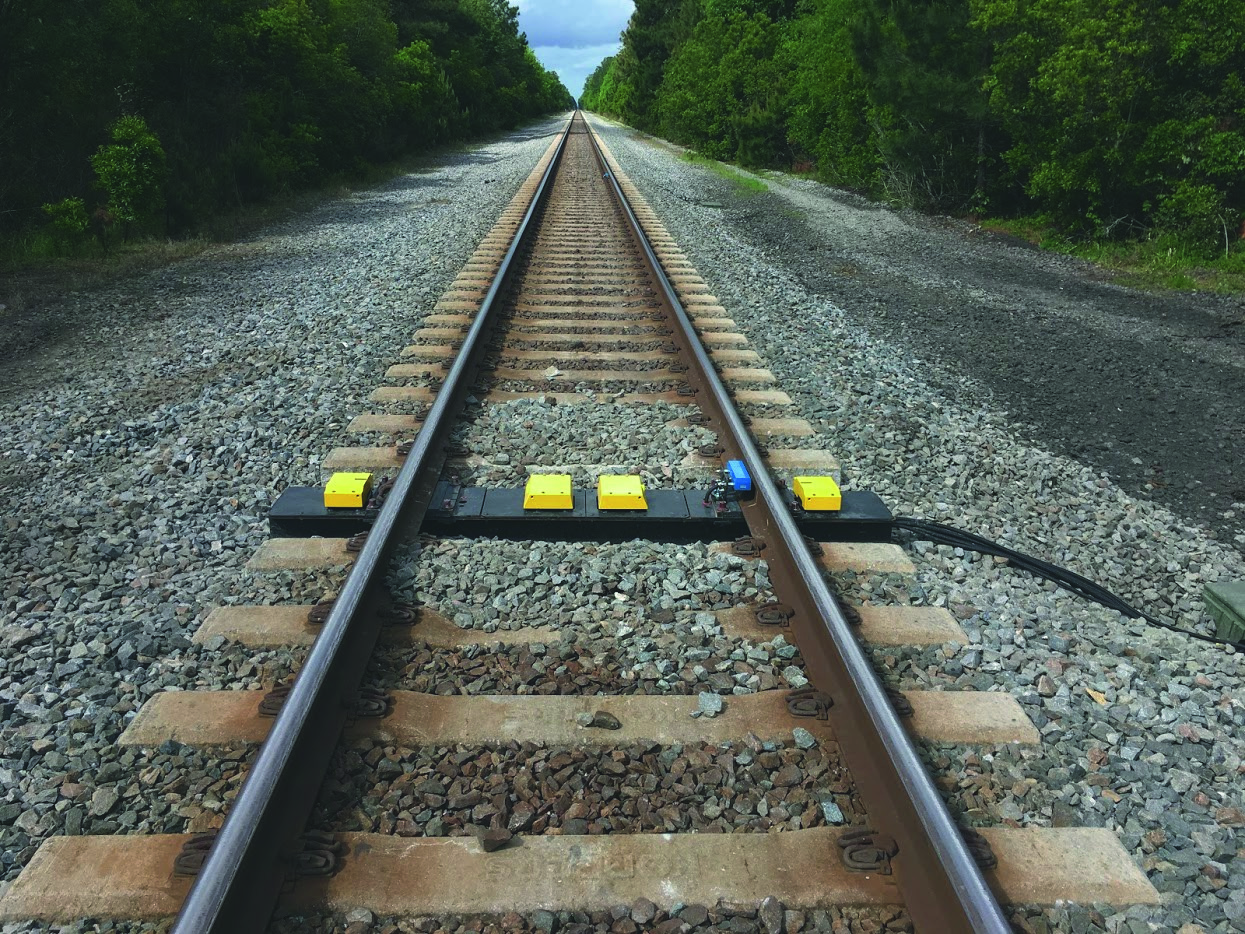 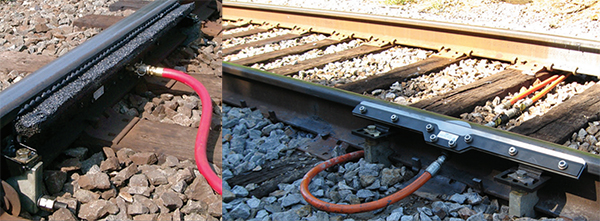 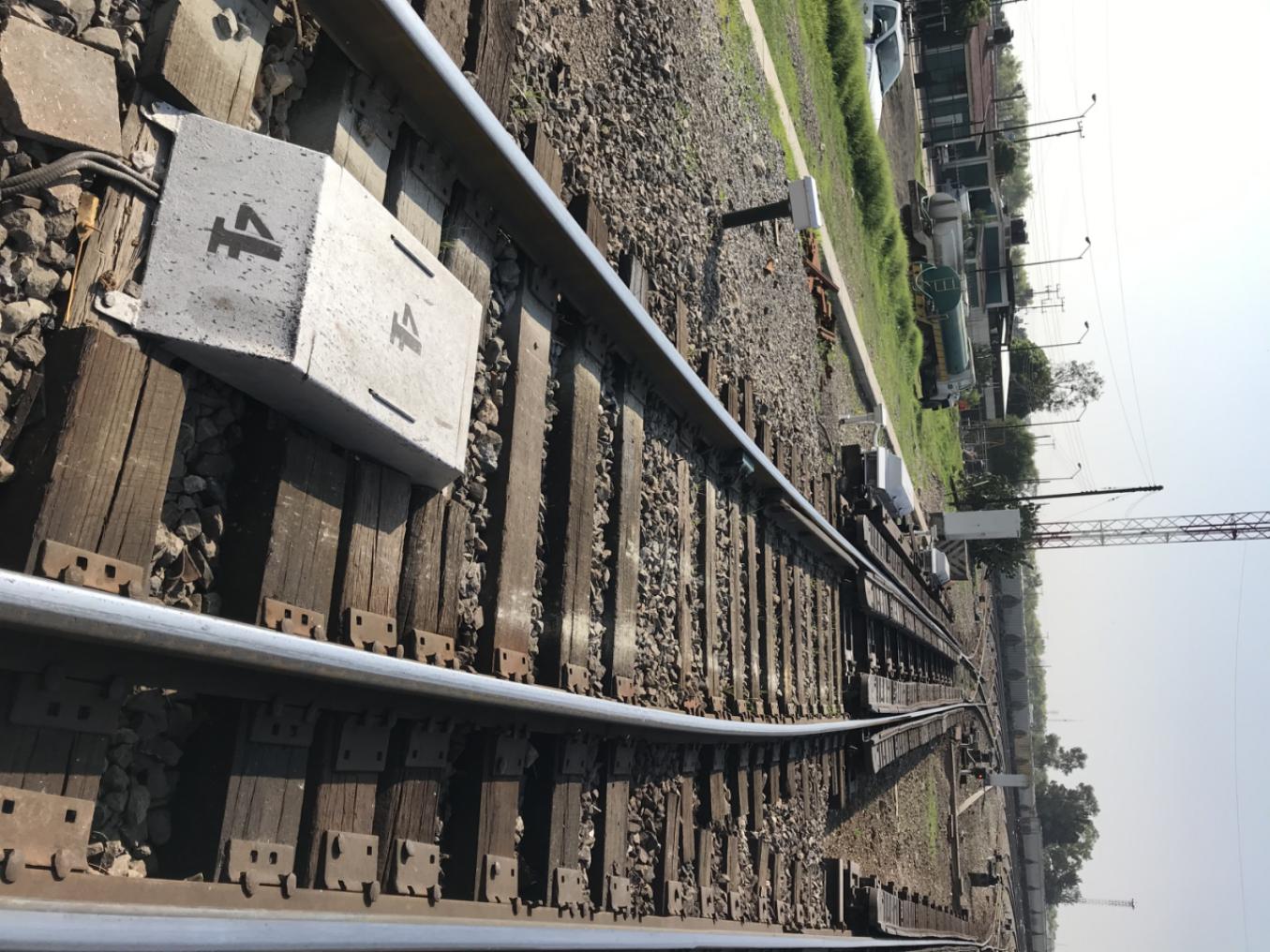 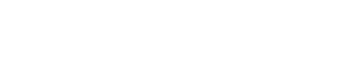 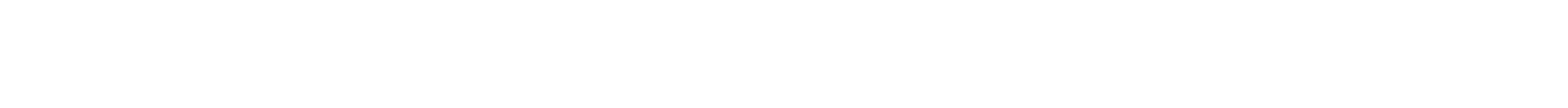 2022 | Frauscher Sensor Technology
24
Generación de información adicional
Información detallada del cabezal de conteo

Información de dirección

Información de velocidad

Datos de diagnóstico para el mantenimiento preventivo

Transmisión de datos no relacionados con el conteo de ejes
Además de secciones vía libre/ocupadas, los contadores de ejes pueden proporcionar:
2022 | Frauscher Sensor Technology
25
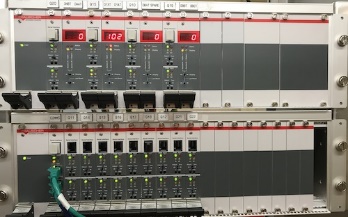 Aplicaciones de Contadores de Ejes
Para liberar/ocupar tramos de vía
Proteger cambios de aguja automáticos
Automatizar patios de almacenaje y talleres
Activar y desactivar semáforos y barreras en Pasos a Nivel
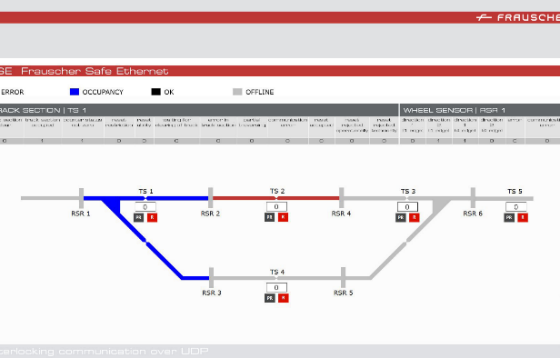 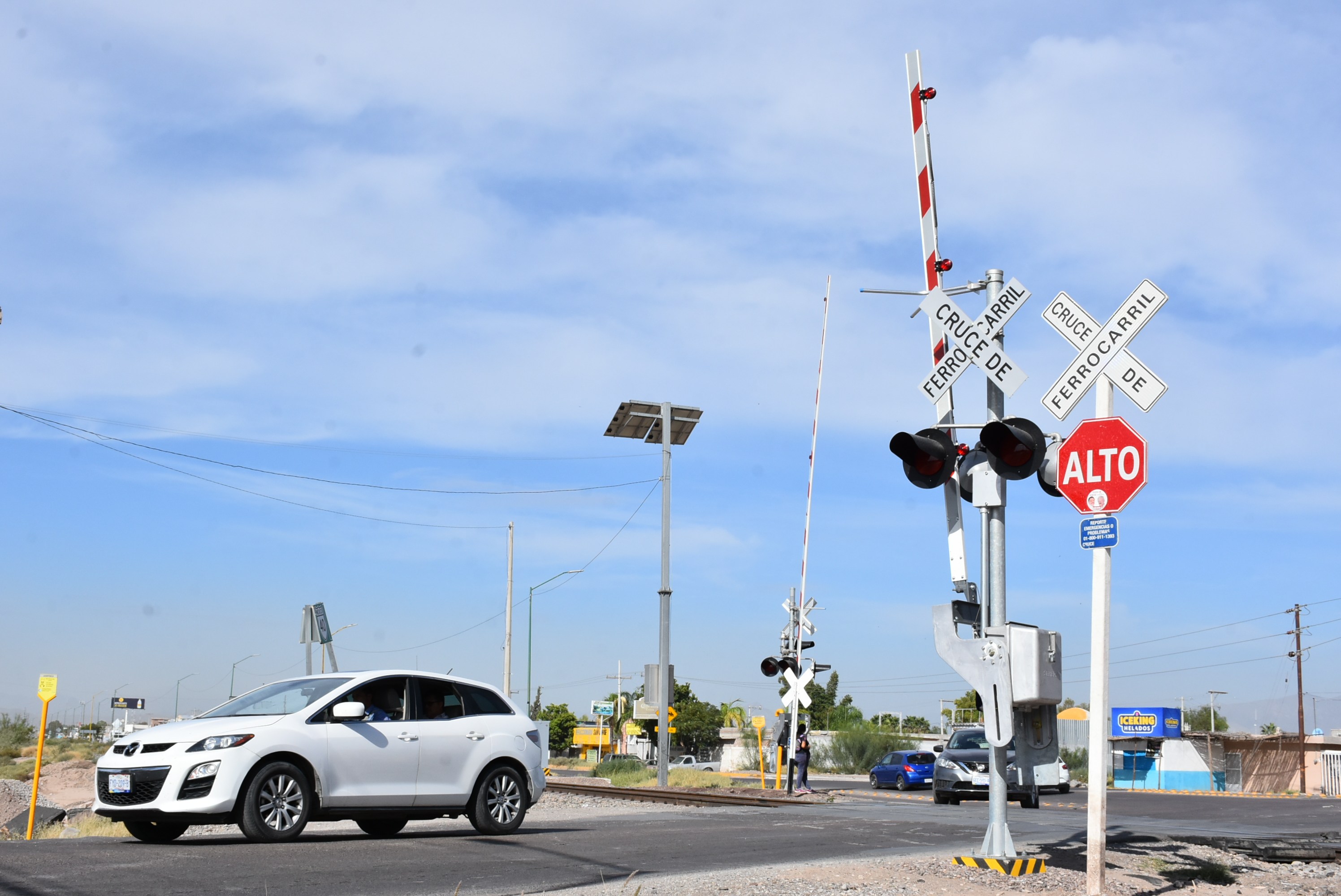 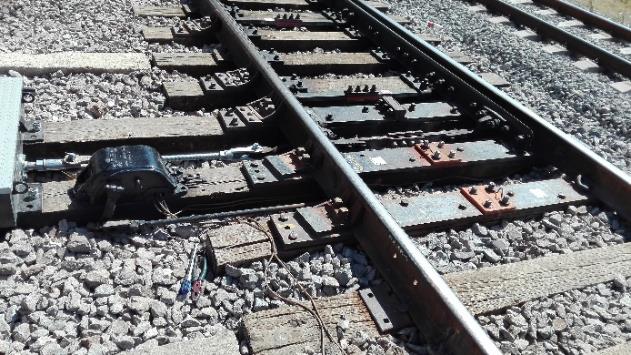 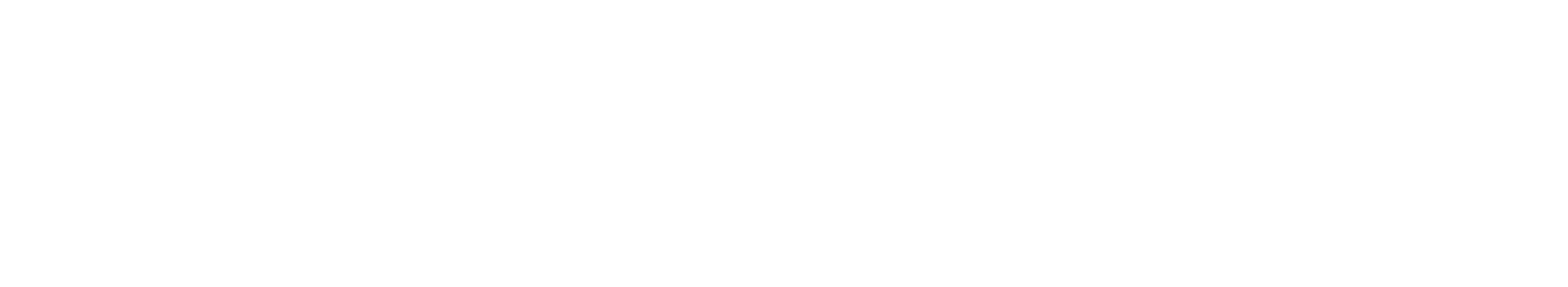 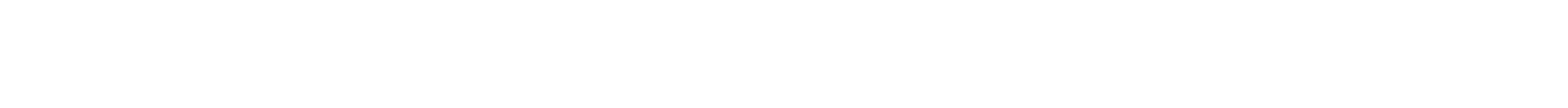 2022 | Frauscher Sensor Technology
26
Aplicaciones de Contadores de Ejes en Pasos a Nivel
Retos:
Falta de sistemas confiables de activación
Falta de sistema que ofrezca alta seguridad antes de desactivarse
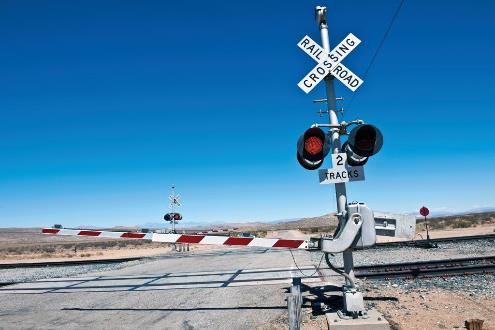 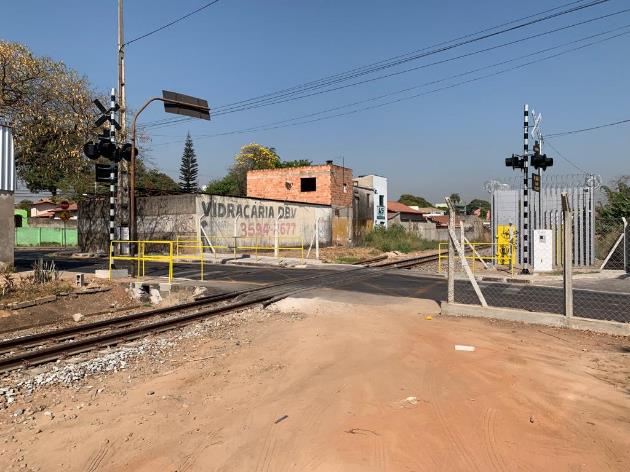 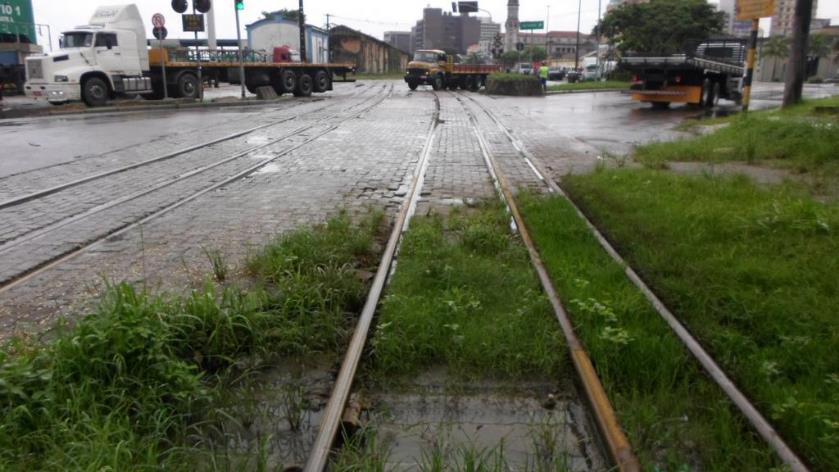 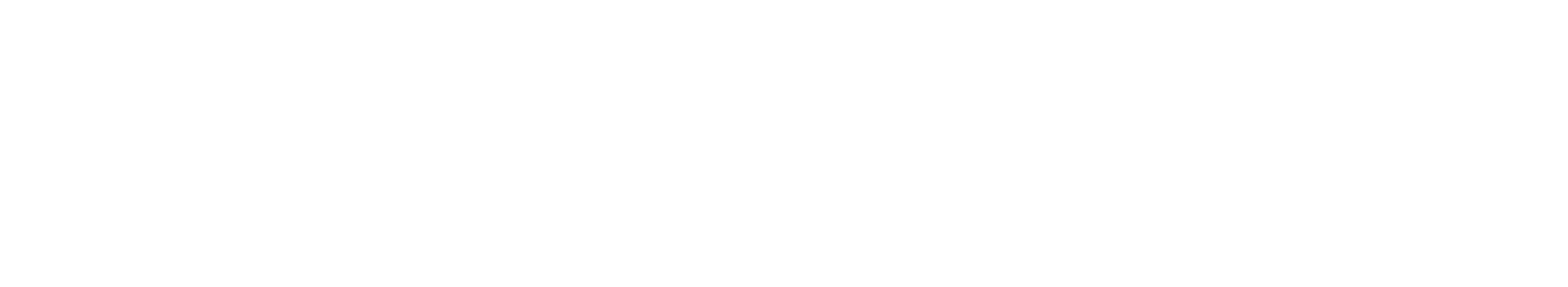 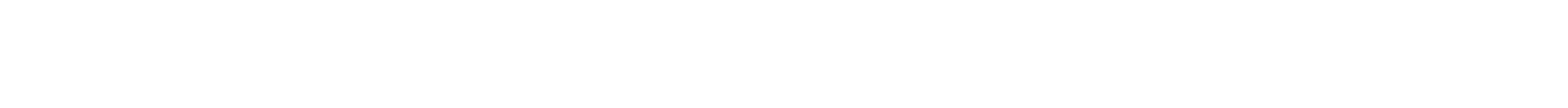 2022 | Frauscher Sensor Technology
27
Aplicaciones de Contadores de Ejes en Pasos a Nivel
Solución:
Se crean dos secciones de vía o bloques para activar el equipo dependiendo de la dirección en la que venga el tren con los cuales nos van a dar mejor seguridad y confiabilidad.
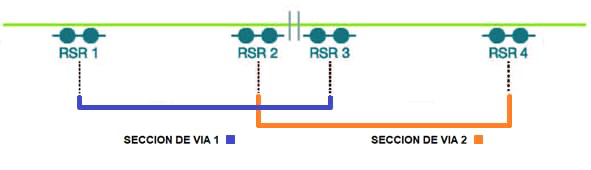 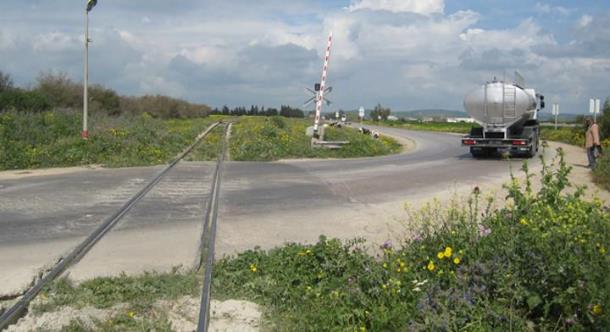 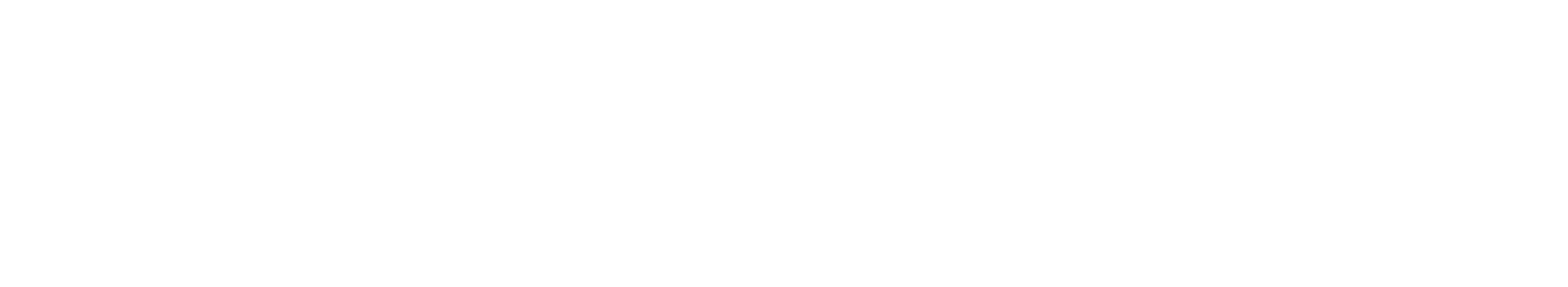 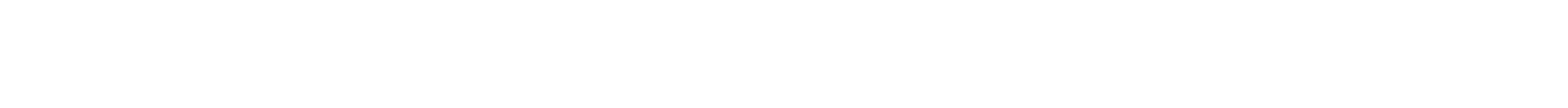 2022 | Frauscher Sensor Technology
28
05Clientes
2022 | Frauscher Sensor Technology
29
Juntos en la vía
Clientes globales principales 2020/2021
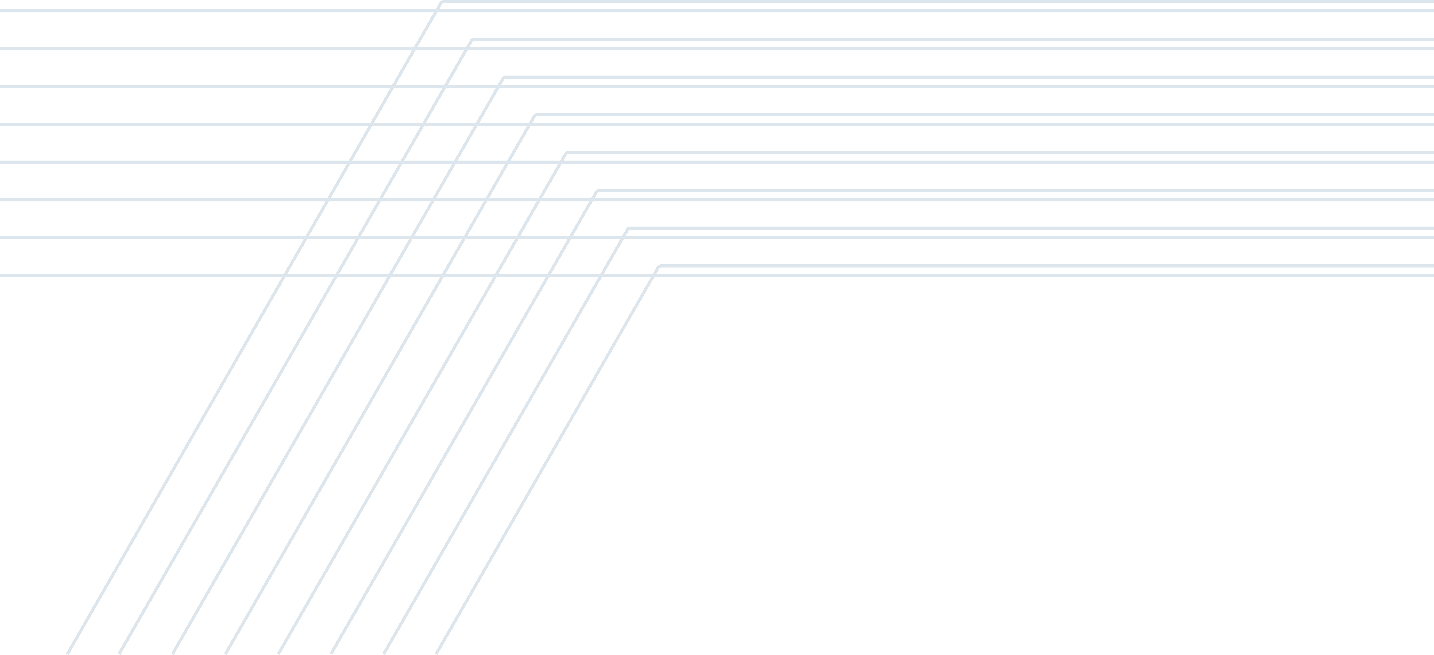 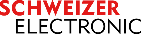 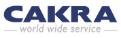 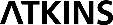 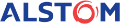 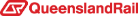 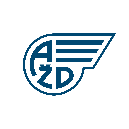 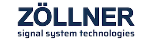 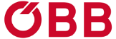 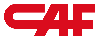 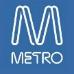 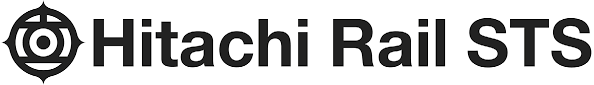 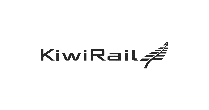 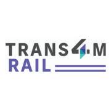 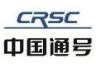 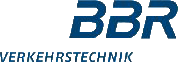 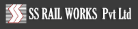 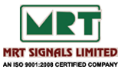 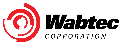 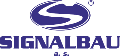 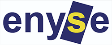 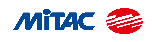 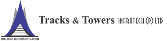 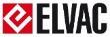 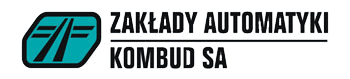 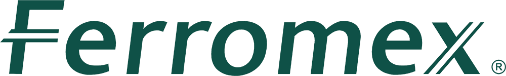 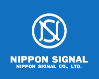 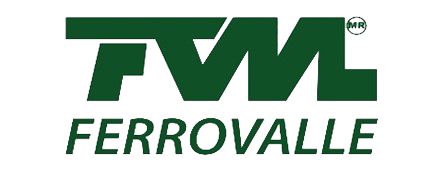 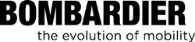 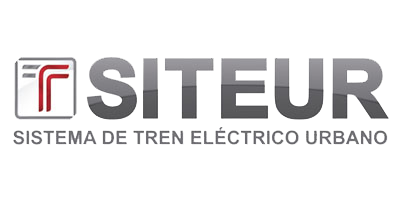 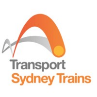 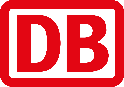 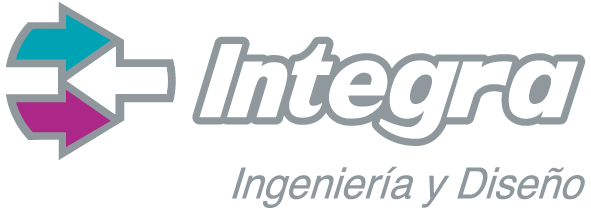 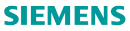 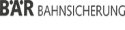 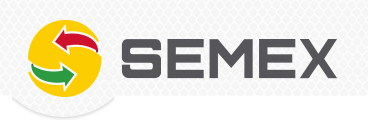 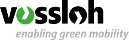 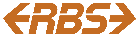 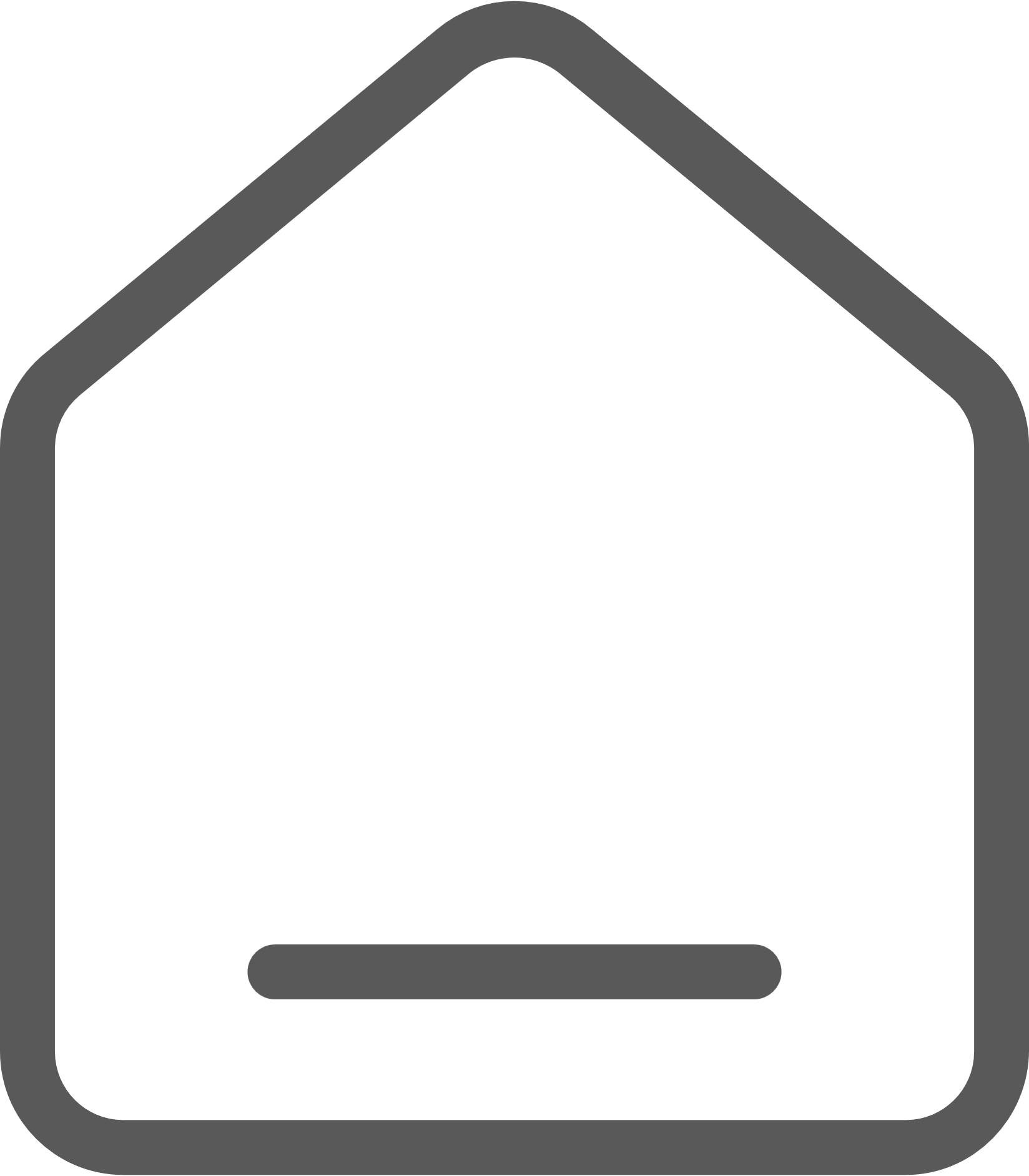 2022 | Frauscher Sensor Technology
30
Ferrovalle
63 Sensores de rueda en el patio de joroba de clasificación (RSR110 + WSC)
Para detección de trenes y activación de retardadores en el patio tipo loma (Hump Yard).
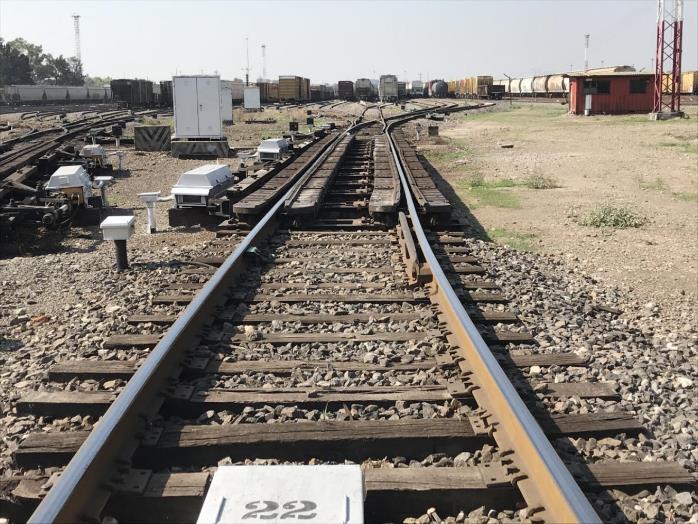 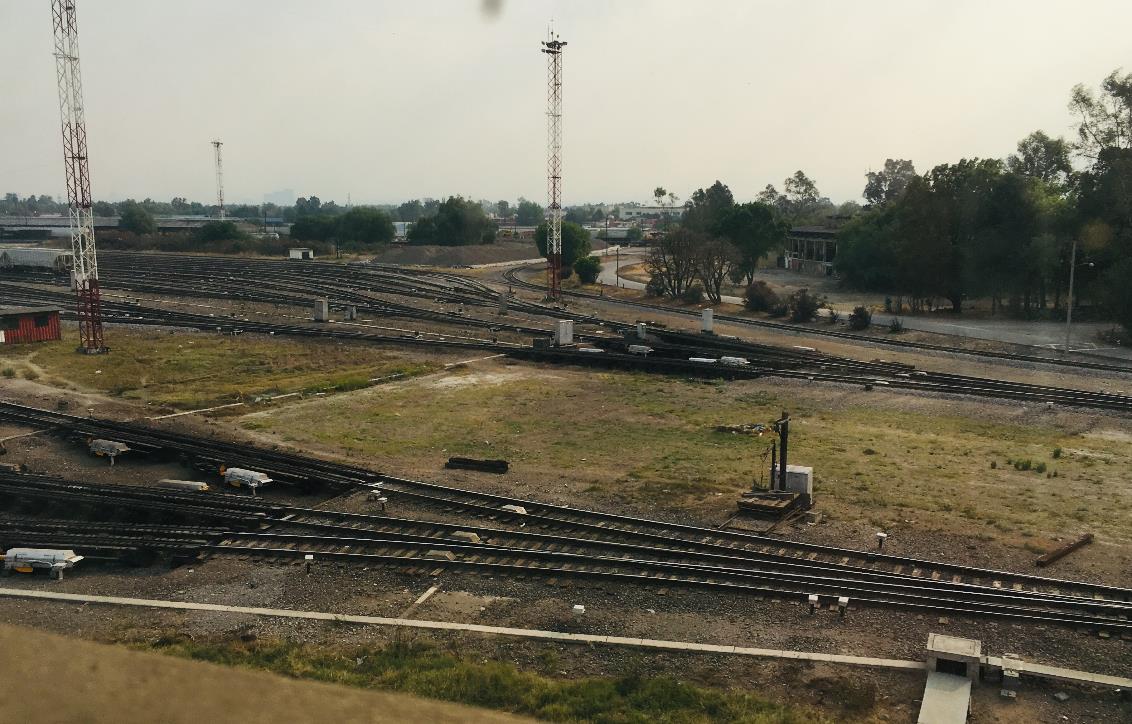 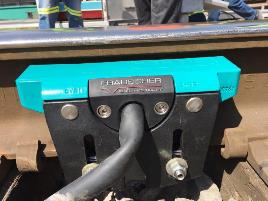 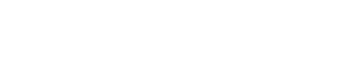 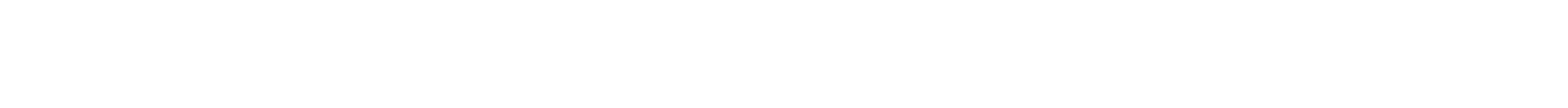 2022 | Frauscher Sensor Technology
31
Puerto de Veracruz
Sensores de ruedas para activar lectores RDFI para tarjetas AEI de Integra Ingeniería y Diseño
2 lectores sencillos y 4 lectores dobles utilizando Sensores RSR180 + IMC065
Probado en condiciones de lluvias tropicales
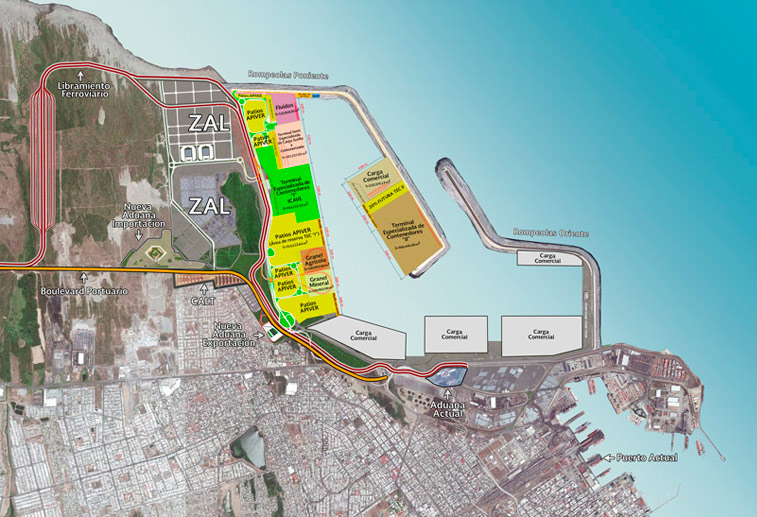 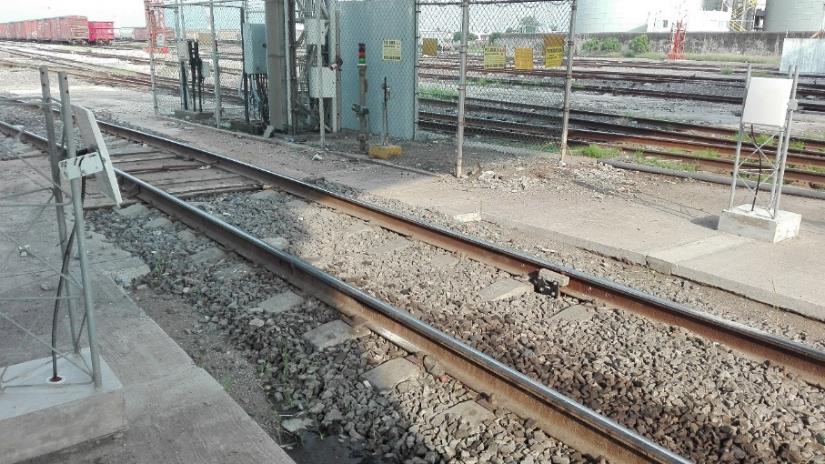 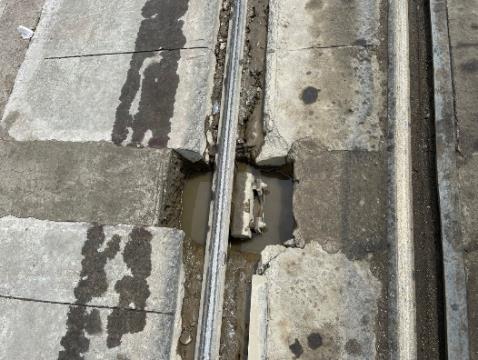 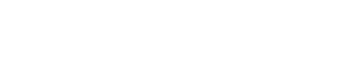 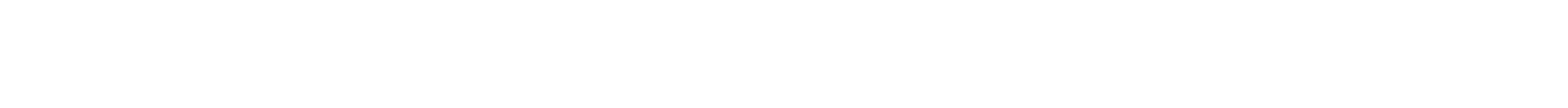 2022 | Frauscher Sensor Technology
32
Línea 3 del tren ligero SITEUR Guadalajara
En la nueva línea 3 del Tren Ligero de Guadalajara con Alstom. 
En este proyecto se instalaron 127 sensores, controlando 107 secciones de bloqueo.
Longitud: 21.5 km
Recorrido de Zapopan hasta Tlaquepaque, 18 estaciones
Contadores de ejes FAdC y sensores RSR180
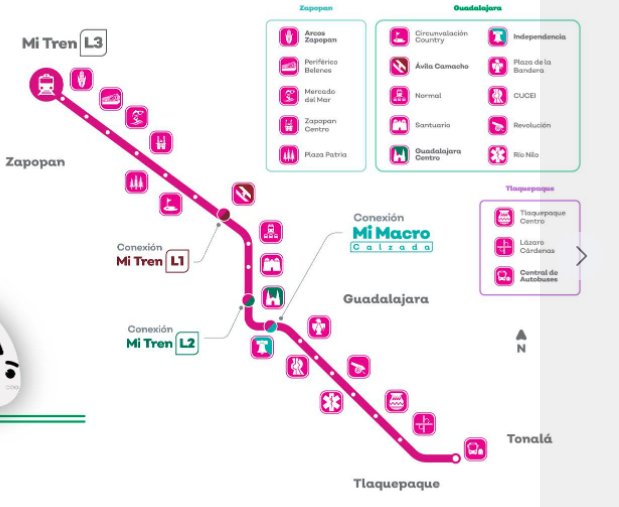 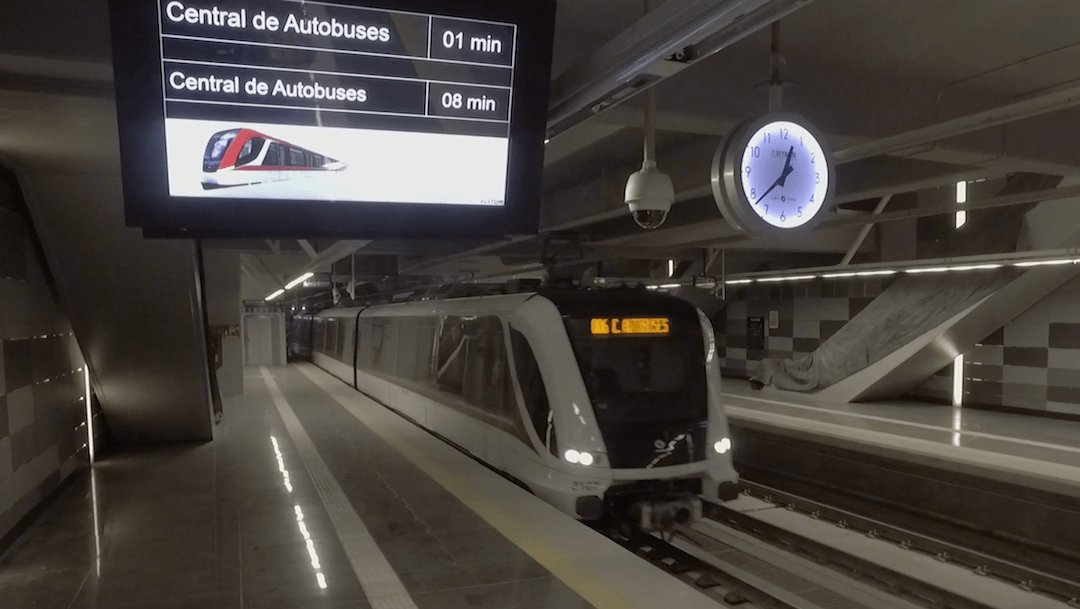 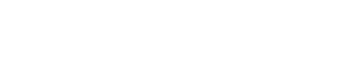 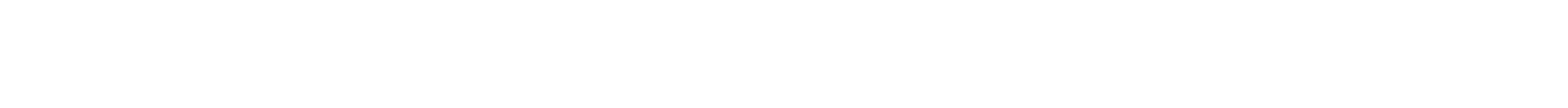 2022 | Frauscher Sensor Technology
33
Paso a nivel – SITEUR Línea 1
Prueba exitosa de control de Paso a Nivel con SEMEX en Estación 18 de Marzo en la Línea 1 de SITEUR
Contadores de ejes FAdC y Sensores de rueda RSR180
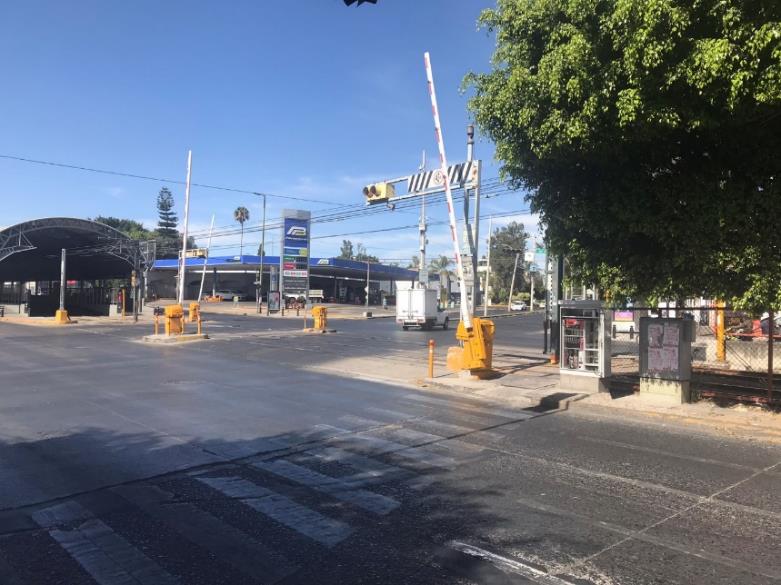 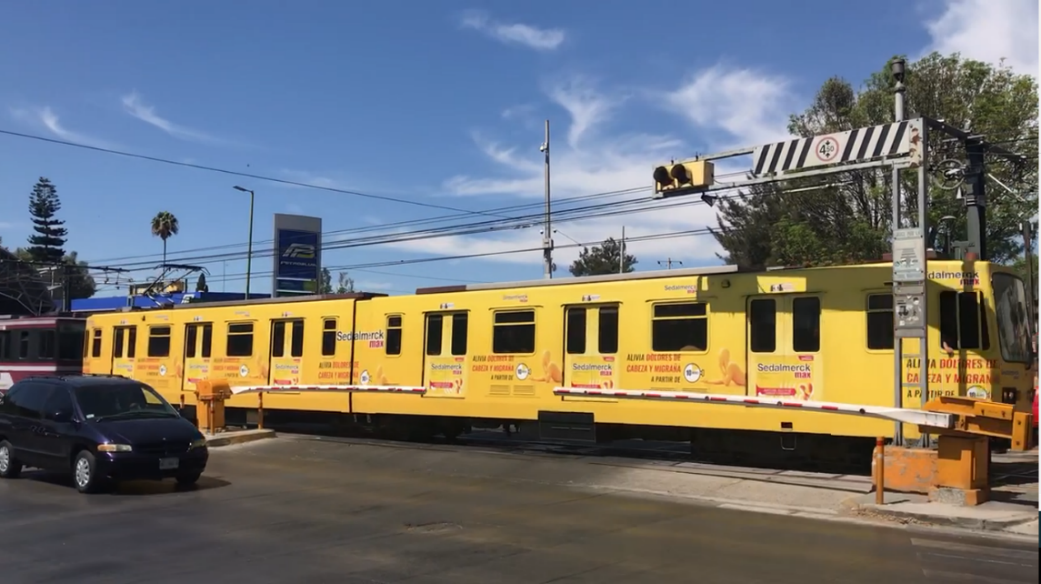 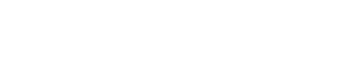 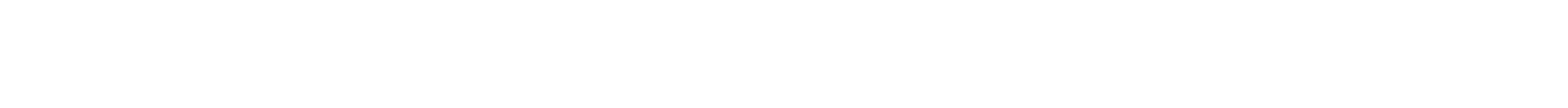 2022 | Frauscher Sensor Technology
34
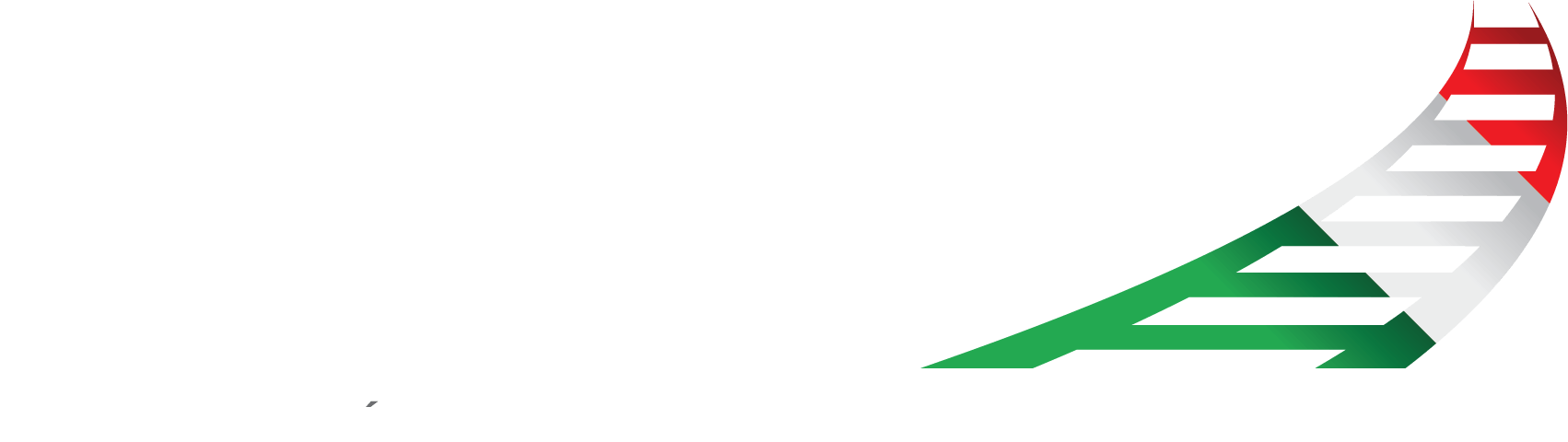 Yugo Nomura				Ezequiel Cisneros
Director Frauscher Latinoamérica
Director CIBA Group
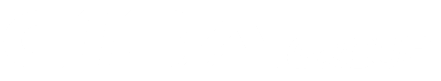 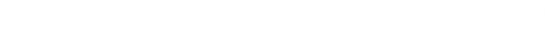 www.frauscher.com
www.cibagroup.com.mx
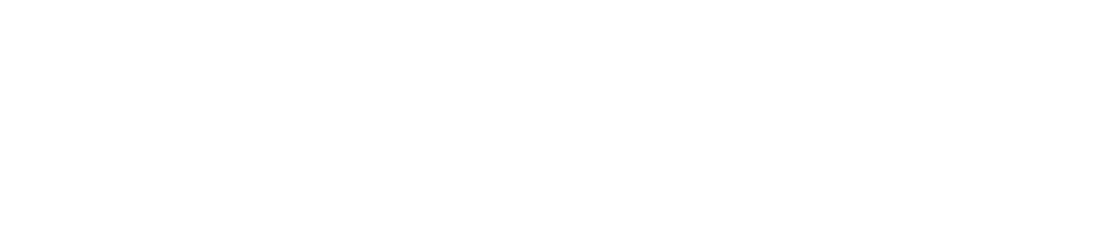 26 de octubre de 2022